Sudan’s Forest National Corporation (FNC) andForest Carbon Partnership Facility (FCPF) andREDD+ Readiness Programme
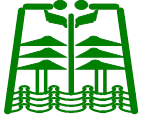 The Sudanese Environment Conservation Society
2018
The Sudanese Environment Conservation Society (SECS)
The Society has evolved into a membership organization with over 100 branches that are covering all the states of the Sudan.  These branches are NGOs/CBOs that are locally established at cities and villages and are registered at the states’/localities’ level.  They have their own identity and autonomy in undertaking their own programmes. The Society is a founding member of a number of networks, coalitions and consortia.
SECS Envisaged Role in the REDD+
Supporting the implementation of Sudan’s R-PP in the areas of capacity building, gender mainstreaming, consultation and participation specified in the MTR and as will further be defined in the new agreement of the FCPF for additional funding of Sudan REDD+ readiness implementation.
Objectives and scope of work
To strengthen the national capacity of key stakeholders (platforms) to undertake relevant activities within the framework of Sudan’s REDD+ Programme. 
To raise public and stakeholders’ awareness and understanding of REDD+, all technical and climate change concepts and issues involved.
To enhance knowledge sharing, information dissemination and communication on REDD+ within key stakeholders to enhance their capacities and participation in REDD+.
To develop a gender strategy within the REDD+ programme.
Components
Strengthening stakeholder platforms
Raising awareness and building capacities of local stakeholder groups
Enhancing knowledge sharing communication
Gender mainstreaming strategy
Forced deforestation study
Activities
An extensive stakeholder’s analysis will be undertaken in the 7 targeted states (identifying roles, influences, rank, etc.).
Undertaking needs assessment to determine the training gaps of the different stakeholders.
Designing training manuals.
Designing awareness raising kits according to the specific target groups.
Activities
Creating links between the Environmental Forums of SECS branches in the states and the REDD Plus platforms, to ensure knowledge sharing and participation.
Synchronizing the activities of the Climate Change Platform (CCP) at the national level that is housed by SECS with the national REDD Plus platform and awareness raising campaigns.
Initiating a Management Information System (MIS) to safeguard against any trespasses on the trees or forests in the targeted states.  The MIS will act as an early warning system.
Activities
The awareness campaigns will be designed to suit the different targeted groups (private sector, decision makers, CSOs, women, youth, and students). Different media outlets  will be used by the Society for knowledge sharing (e.g. drama shows, interactive theatre, puppet theatre, video and lectures, local traditional groups, TV and Radio, etc.).  The social media will also be used to disseminate knowledge and ensure the engagement of specific stakeholders. 
Training activities will be held at the national and state levels.